高雄醫學大學
醫學院 呼吸治療學系
陳秀玲 主任

109.09.08
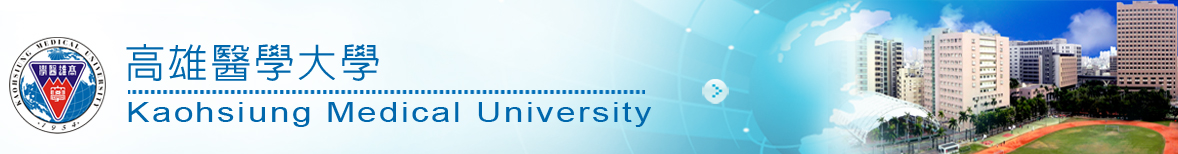 呼吸健康管理微學程
宗旨：強化學生之除本學系專業課程外還能具備跨域管理之能力，因而設立呼吸健康管理微學程，以使本學系學生未來能在工作領域有所運用。

特色：因應社會潮流結合本學系專業課程及其他學系對於醫療機構的行政管理和品質控管概念之課程，使同學能充分了解並應用本微學程所學習之知能來模擬或建構與呼吸照護相關之服務管理。期使未來同學於醫療經營管理(如:管理呼吸治療所)上有所認知及應用。

對象：對呼吸治療有興趣之學生，5名。
呼吸健康管理微學程
呼吸治療學系
必修課程(2學分)：
「呼吸治療導論(2學分)」
「進階呼吸治療學 (2學分)」
「長期呼吸照護學(2學分)」

選修課程(4學分)：
「健康管理(3學分)」
「人力資源管理(3學分)」
「長期照護機構經營管理(3學分)」
「運動保健之經營與管理(2學分)
「醫療財務管理(3學分)」
「醫療機構策略管理(3學分)」
「衛生行政(2學分)」
「管理學(2學分)」
「衛生教育與健康促進(2學分)」
「醫事及衛生法規(2學分)」